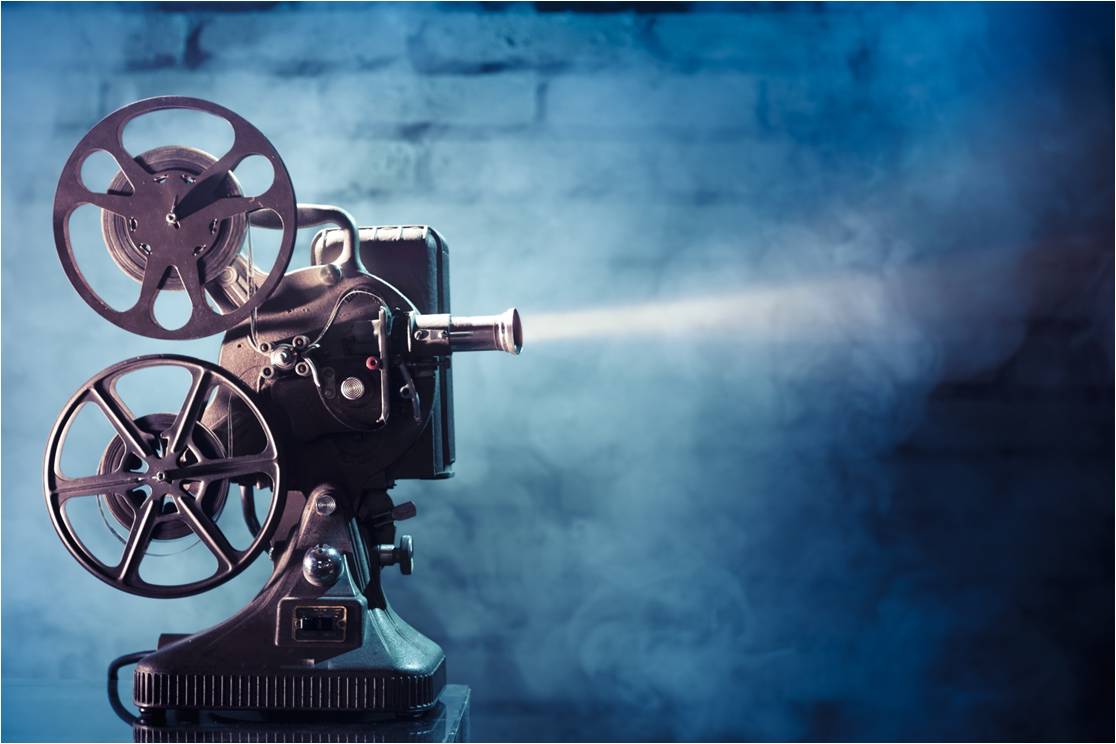 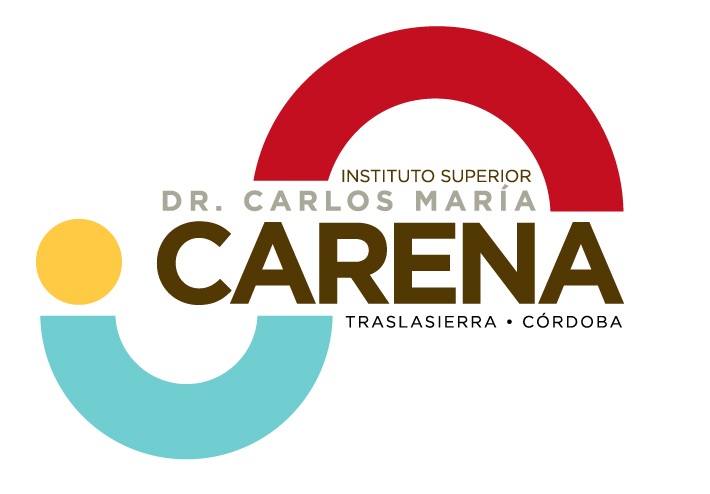 PROYECTO INSTITUCIONAL 
 CINE PEDAGÓGICO Y CULTURAL
2019
CINE EN LAS AULAS
Docentes encargados de la propuesta: 
Prof. Alejandra Bono, 
Prof. Graciela Maldonado y Prof.  Marco Gemesio.
Participan todas las carreras
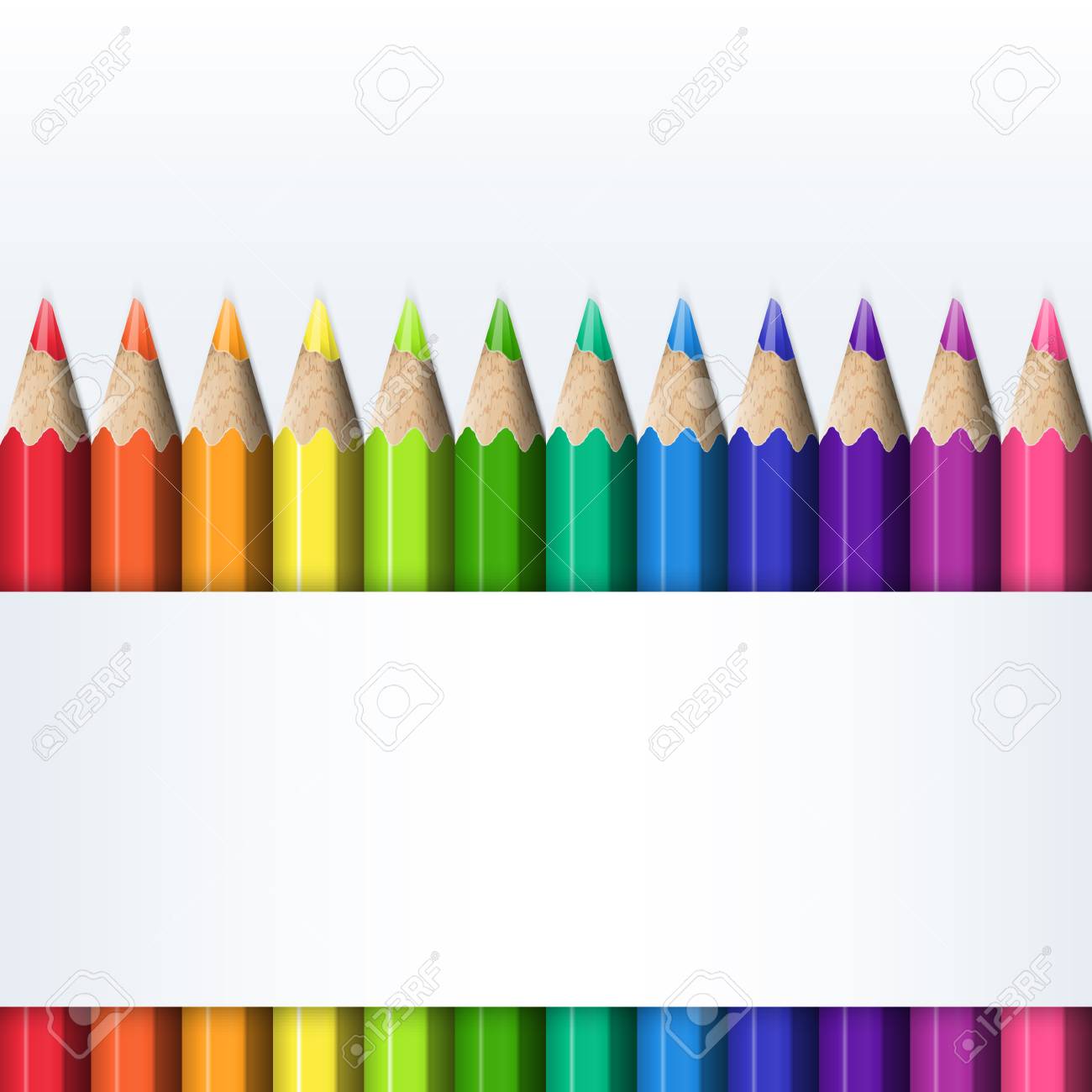 -ACTOS Y CARTELERAS ESCOLARES-
2019
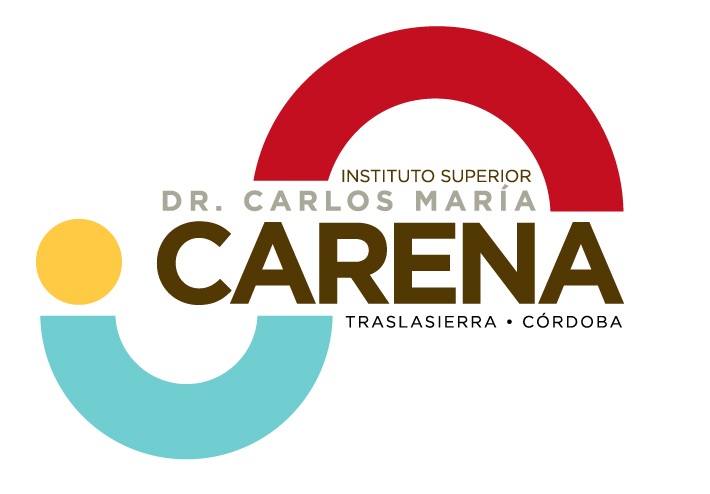 Proyecto Institucional en el que cada grupo de estudiantes por carrera participa y da sentido a distintas efemérides de nuestro calendario. 
Actos y Carteleras como espacios formativos compartidos entre docentes y estudiantes de NS.